Discussion paper on Asynchronous interactions design pattern
Nokia, Nokia Shanghai Bell
Rationale
Certain interactions may take a long time, from minutes over hours to even days. It is inappropriate for the REST client to keep the HTTP connection open (in a single synchronous call) to wait for the result of the response - the connection will time out before a result is delivered
For these cases, asynchronous interactions are used
The operation immediately returns the provisional response "202 Accepted" to indicate that the request was understood, and processing has started
The client can check the status of the operation by polling (with or without a monitor resource) 
Alternatively, the subscribe-notify mechanism can be used to provide the result once available. The progress of the operation is reflected by a monitor resource
Asynchronous interactions: Major Aspects to address
For a typical Asynchronous interactions, there are three type of information (Request, Monitoring, Results information) to be captured
A discussion is needed in SA5 to agree (a) common design pattern(s) for Asynchronous interaction for the following two aspects:
Modeling the different types of information in NRM
Define common Asynchronous Procedures aligned with the NRM model
With polling, 
With subscribe/notify, or
Polling without a monitor resource
Modeling the information
Taking FeasibilityCheckJob NRM Attribute design as an example. Request, Monitoring, Results information mapped as table below:
Agreement is needed: how to model the information (i.e., evaluating the alternatives)
NRM IOC Modeling Alternatives:
Asynchronous pattern(1/3): With polling (generic)
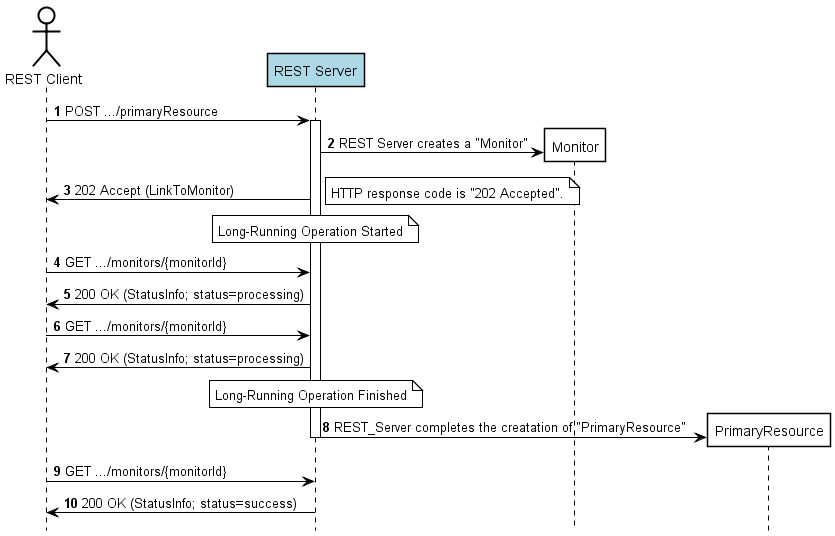 The representation of the monitor shall contain at least the following information: 
Resource URI of the primary resource 
Status of the operation (at least "processing", "success", "failure")
Additional information about the result or the error(s) occurred, if applicable.
Housekeeping for both resource
Asynchronous pattern (1/3): With polling for Fcj (createMOI)
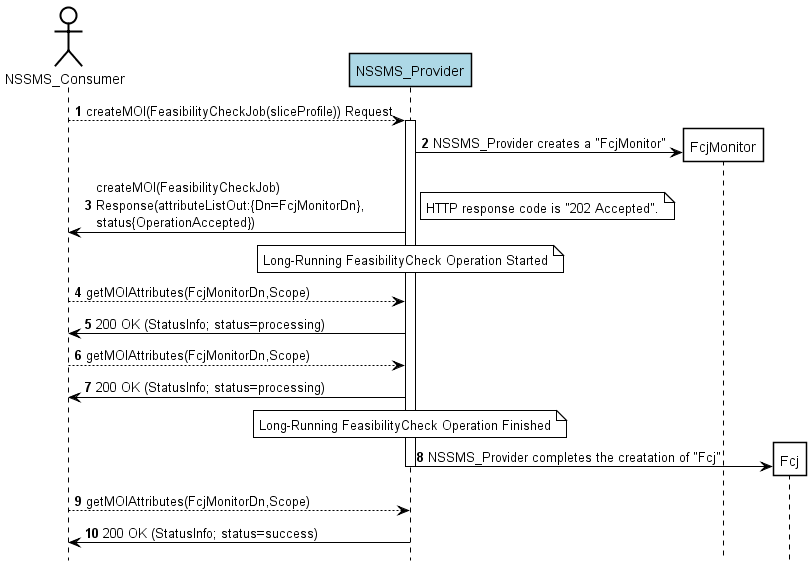 Housekeeping for both resource
Asynchronous pattern (2/3): with subscribe/notify
Generic Example with subscription / notification
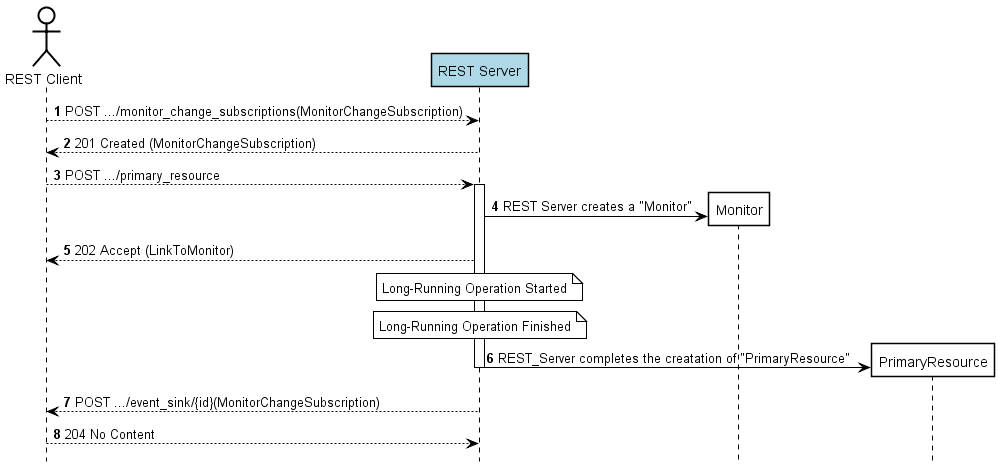 Housekeeping for both resource
Note:
The monitor change notification shall include the status of the operation and the resource URI of the monitor and shall include the resource URI of the affected primary resource.
Example with FCJ (simple procedure)
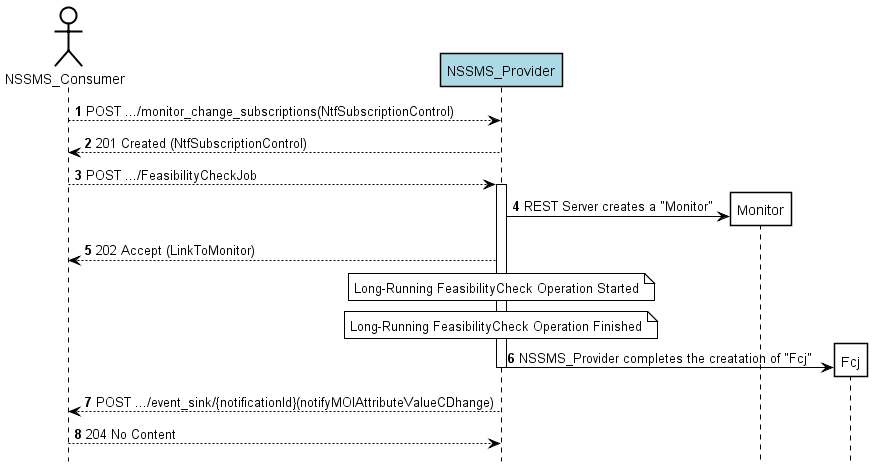 Housekeeping for both resource
Asynchronous pattern (2/3): with subscribe/notify for Fcj (with createMOI)
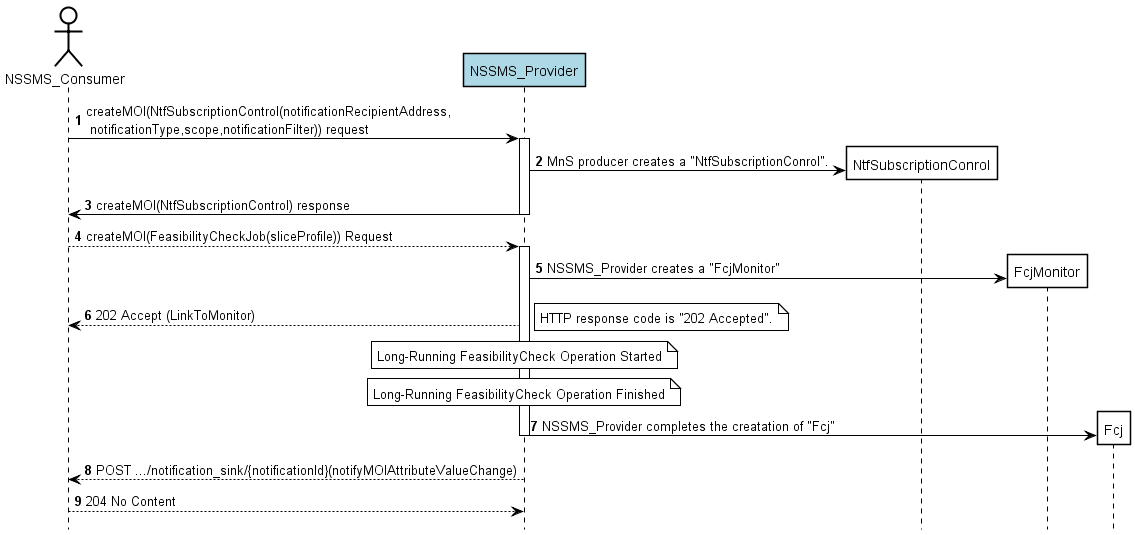 Housekeeping for both (or three) resource
Asynchronous pattern (3/3): without monitor
Example with FCJ (simple)
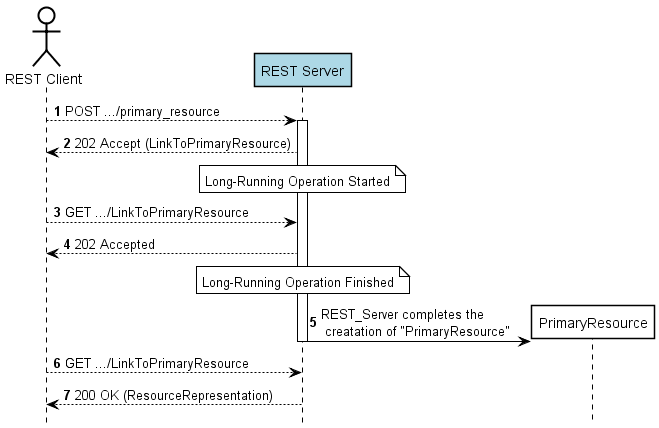 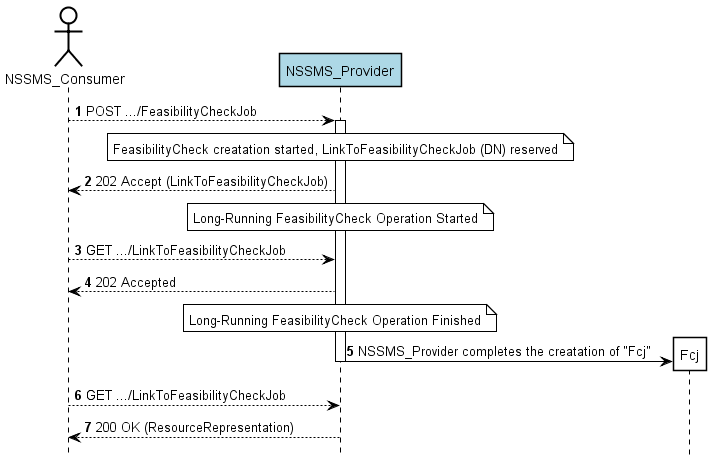 Housekeeping for PrimaryResource
Housekeeping for PrimaryResource
Asynchronous pattern (3/3): without monitor for Fcj (with createMOI)
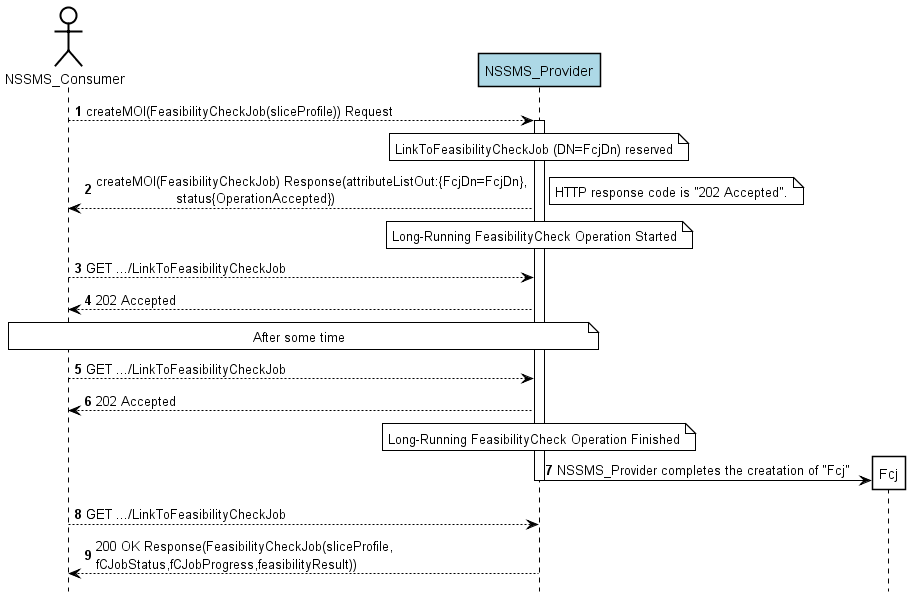 GET used directly
Housekeeping for PrimaryResource
Procedure FFS
If using multiple IOC, how to model the relation of those IOC
To cancel an ongoing job
Poll the job status in regular intervals, how to define the interval
Timer to control the timeout, how to define the timer
Housekeeping of Job if it lasts very long time
Summary
There are multiple options to model different types of information in NRM
Three type of Asynchronous interactive Procedures introduced
With polling
With subscribe/notify
Polling without a monitor resource
Reference
https://github.com/WhiteHouse/api-standards
Github API
Web API Design, by Brian Mulloy, Apigee
Fieldings Dissertation on REST
HTTP status codes cheat sheet
ETSI
http://www.etsi.org/deliver/etsi_gs/MEC/001_099/009/01.01.01_60/gs_MEC009v010101p.pdf (ETSI GS MEC009: General principles for Mobile Edge Service APIs)
6.13 Pattern: Asynchronous operations 
https://nfvwiki.etsi.org/images/NFVSOL%2817%29000050r4_ETSI_NFV_SOL_REST_API_Conventions.pdf (ETSI NFV API guidelines)
6.8/6.9
Thank you!
Backup
Example Async Procedure based on the NRM model: 
XyzJob
The “XyzJob" represents a job on a MnS producer that performs an action Xyz (or create a Xyz MOI) from a MnS consumer. It can be name-contained by "ManagedElement" or "SubNetwork".
A "XyzJob“ MOI is created by a MnS consumer on a MnS producer. The MOIcreation requests the MnS producer to perform a job. Upon completion of the XyzJob, the MnS consumer shall delete the "XyzJob".
The creation request contains the job information required by the MnS producer to fully perform the job.
The response to "XyzJob" creation response will be HTTP 202, where the body of the response provides a link to the resource being created / updated (this requires that the ID of the resource is reserved even if the resource is not yet fully created) (support either polling or notification)
The “XyzJob" creation response shall include a link to the created "XyzMonitor“ (refer to next chart)
The link allows for simple deployments not relying on notifications for reporting the status of the “XyzJob”, where the MnS consumer can poll the job in regular intervals.
MnS consume queries the status with getMOIAttributes (GET)
MnS consumer gets notification with notifyMOIAttributeValueChanges when value of attribute concerning status changes (i.e. to DONE)  (assumed the notification subscription done beforehand)
FFS:  
To cancel an ongoing job
Poll the job status in regular intervals, how to define the interval
Timer to control the timeout, how to define the timer, create HeartBeatControl
Housekeeping of Job if it lasts very long time
[Speaker Notes: 202 Accepted The request has been accepted for processing, but the processing has not been completed. The request might or might not eventually be acted upon, as it might be disallowed when processing actually takes place. There is no facility for re-sending a status code from an asynchronous operation such as this.
The 202 response is intentionally non-committal. Its purpose is to allow a server to accept a request for some other process (perhaps a batch-oriented process that is only run once per day) without requiring that the user agent's connection to the server persist until the process is completed. The entity returned with this response SHOULD include an indication of the request's current status and either a pointer to a status monitor or some estimate of when the user can expect the request to be fulfilled]
Example Async Procedure based on the NRM model: 
XyzMonitor
Procedures
A "XyzMonitor" represents the status of an asynchronous job. 
It is name-contained by the "XyzJob" whose status is represented by the monitor.
A "XyzMonitor" is created by the MnS producer together with the associated “XyzJob" upon receiving a “XyzJob" creation request. 
Attributes of a "XyzMonitor" are populated and updated by the MnS producer as the job completing progresses. 
The MnS producer shall delete the monitor shortly after the job terminated (completed or cancelled) and the "status" attribute is either "SUCCESS, "FAILURE" or "CANCELLED".
The “XyzJob" creation response shall include a link to the created "XyzMonitor".
FFS:  
Housekeeping of Monitor
A more generic interactive
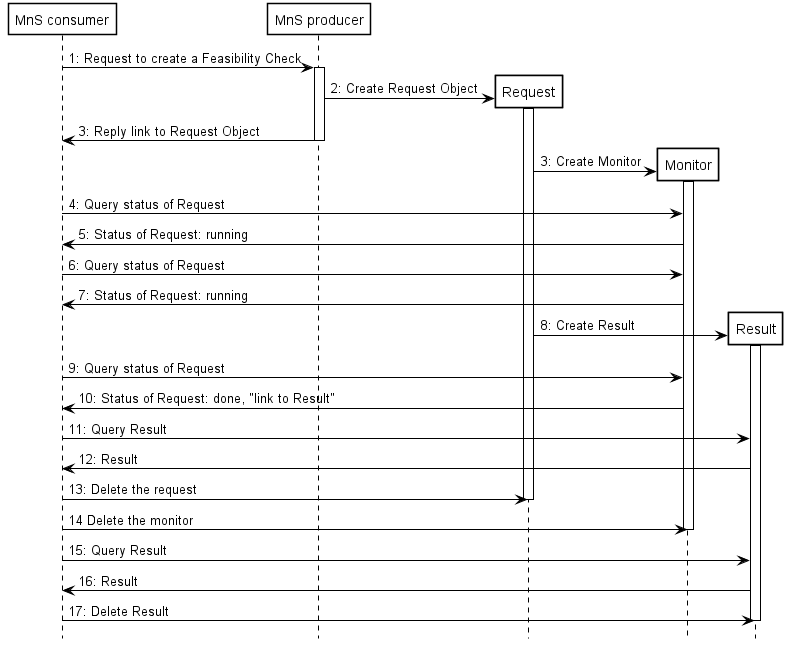 FFS: 
How to merge different resource to simply procedure 
Housekeep resource